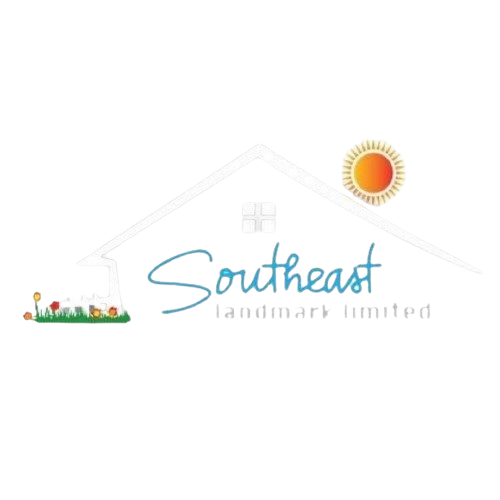 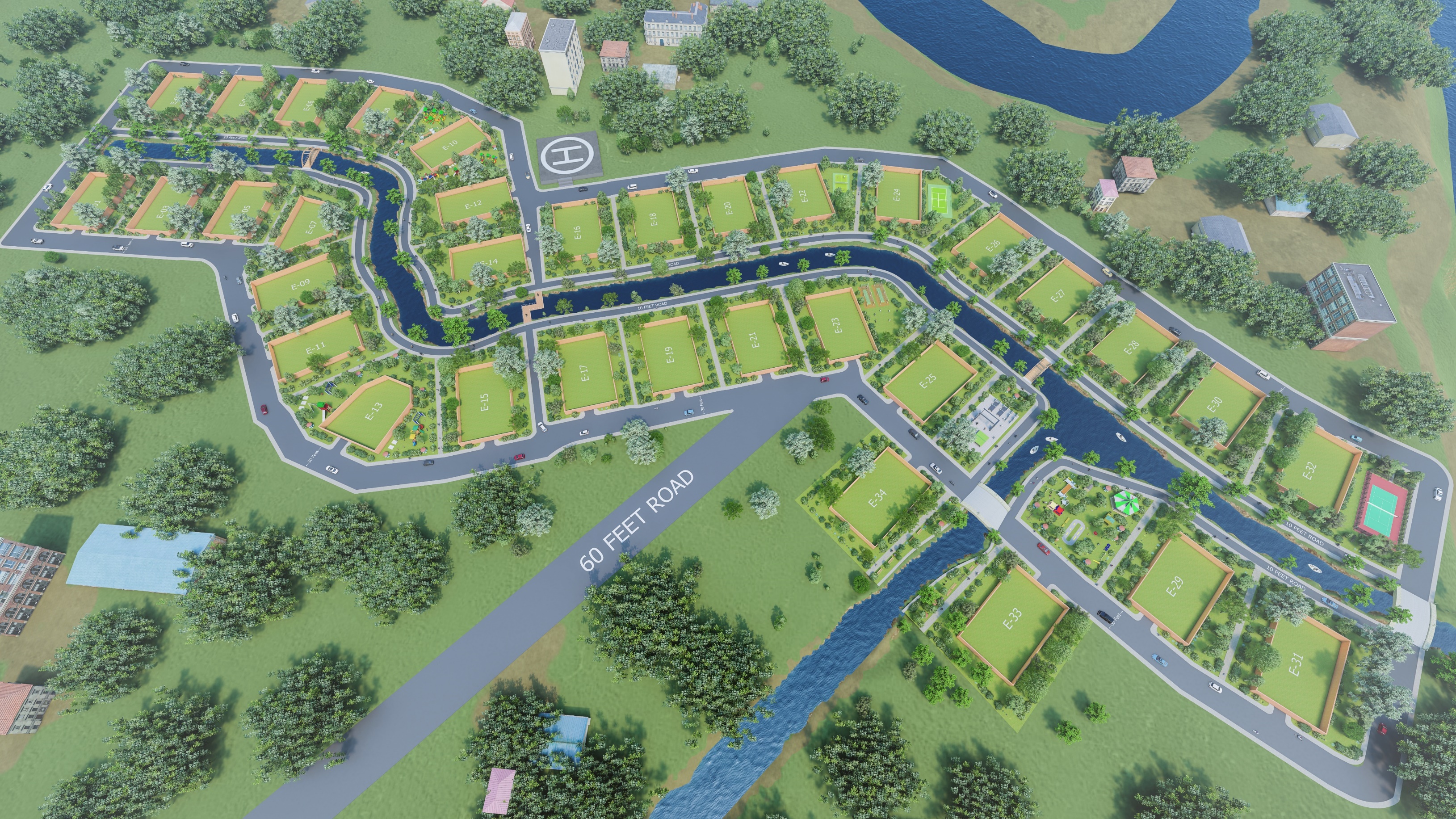 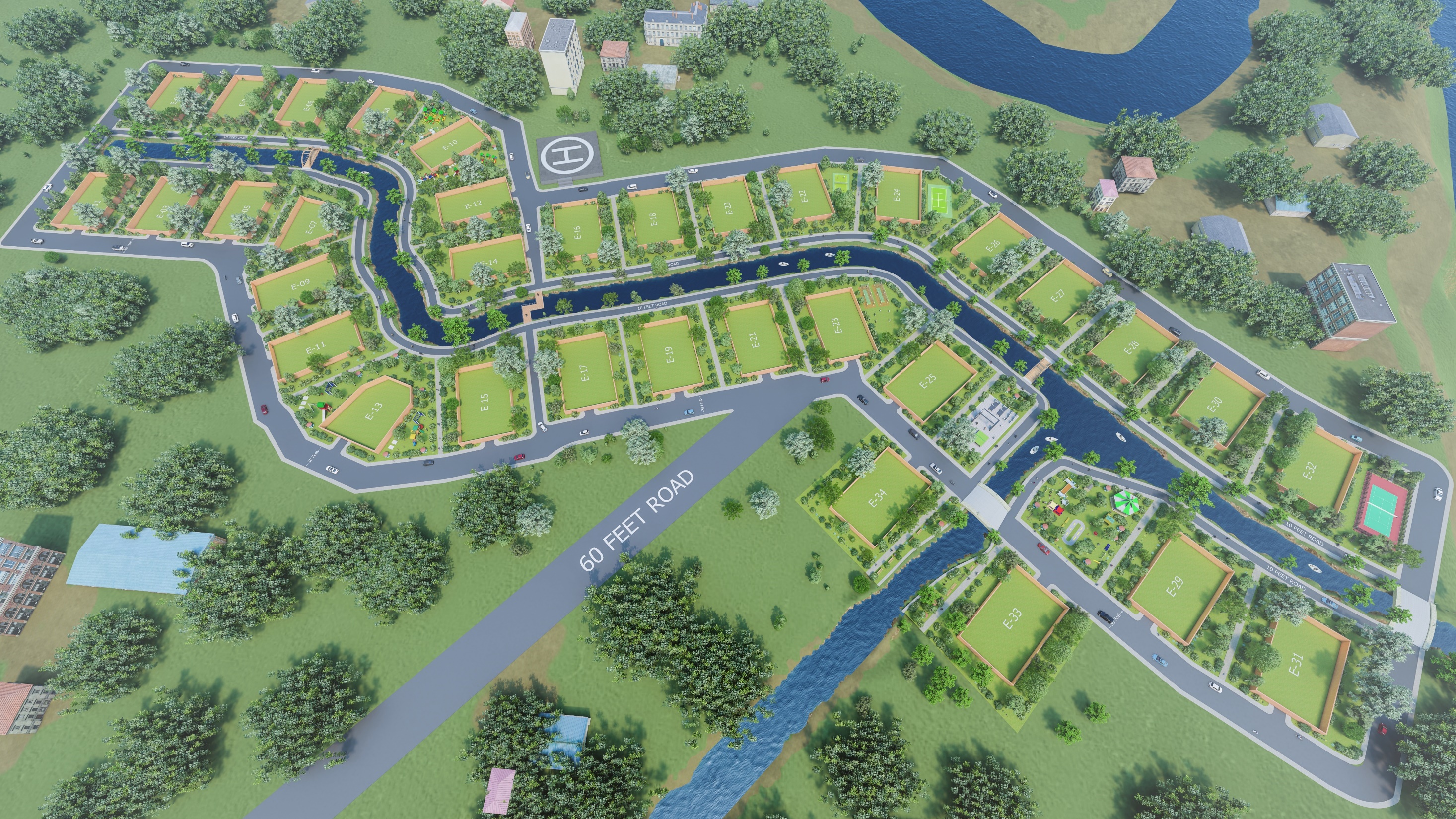 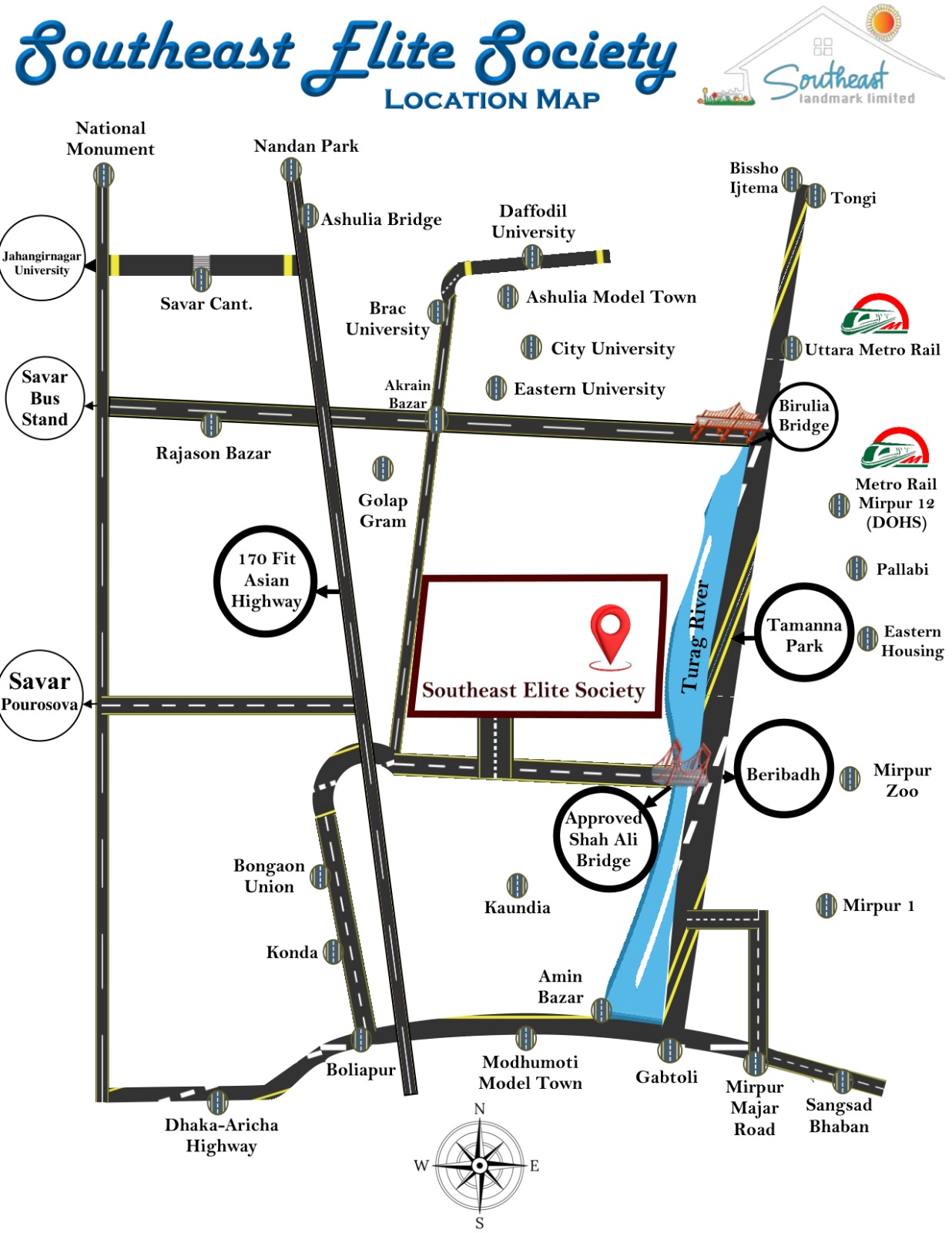 Location Map
SOUTHEAST ELITE SOCIETY
01	34 Plots
34 Bigha
81.96 Bigha
02    Lakeshore Pathway
10.95 Bigha
5.1 Bigha
02    Total Surrounding Road
PROJECT SUMMARY
03	Total Lake
13.03 Bigha
04	Common Space
17.57 Bigha
TOTAL PROJECT
P R O J E C T  H I G H L I G H T S
03
Road Infrastructure
04
Enjoy 30 ft wide roads surrounding each plot
06
Lake
01
Pathway & Bicycle Path
A picturesque 70 ft wide lake
Land Area
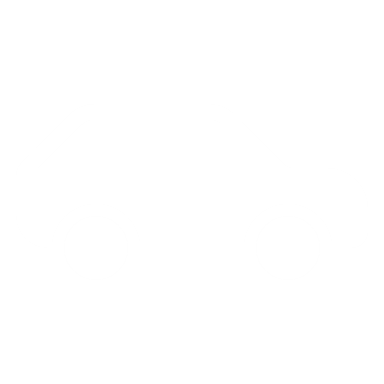 Sprawling across 901,828.8 SQFT.
A 10 ft wide pathway surrounds the lakeside & A 5 ft wide path along the lake shore
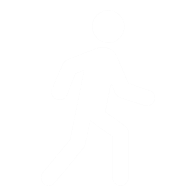 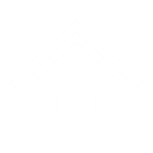 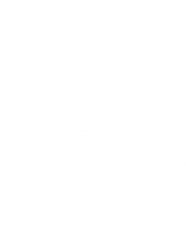 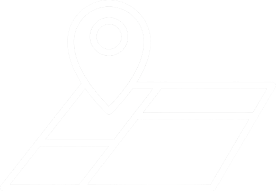 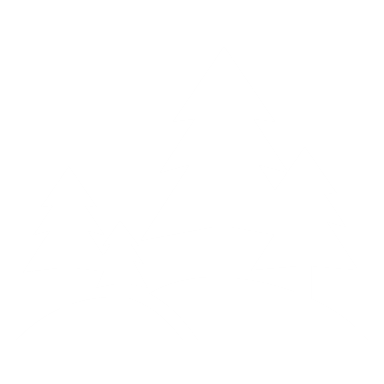 02
05
Plots
Green Area
34 exclusive plots available.
Each Plot = 1 Bigha
199,584 SQFT of greenery, including trees, playgrounds,
and more.
Luxurious LIVING
03
Sporting Excellence
04
Lawn Tennis & Badminton Court
01
06
Helipad
Elite Society
Recreation  
Redefined
Touch down in style with Helipad.
Not just a Residence, but a Sanctuary of Luxury & Recreation (Only for 34 Owners)
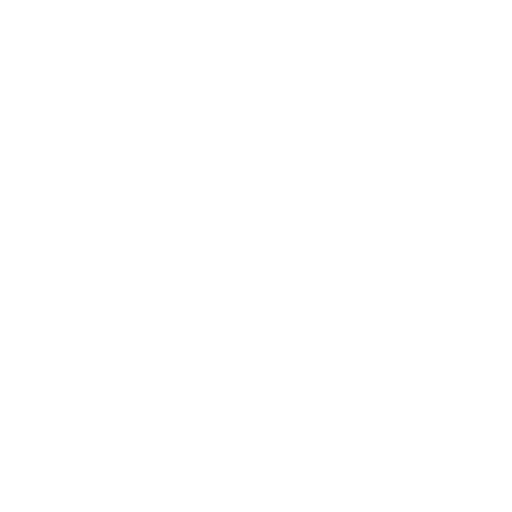 Discover a Heaven of Leisure & Activity.
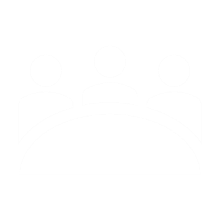 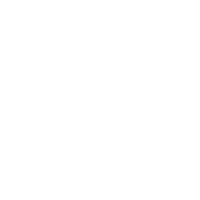 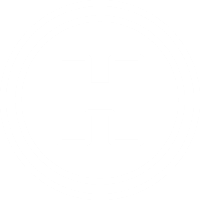 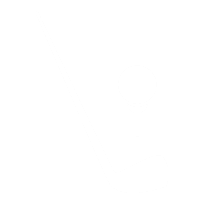 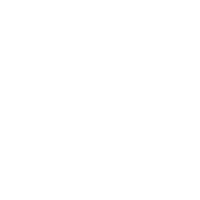 02
05
Mini Golf Zone
Cricket Paradise
Swing into luxury with mini golf zone
Skill will be Hone at the Net Practicing Cricket Zone
F I N A N C I A L SNAPSHOT
PROJECTION
PROJECTION
PROJECTION
PROJECTION
1
2
3
4
Total Investment Required
Contingency (30%)
Total Project Cost
Per Plot Price
Total Plot Sales Revenue
36,000,000 BDT per plot
1,240,000,000 BDT
119,739,564 BDT
399,131,880 BDT
518,871,444 BDT
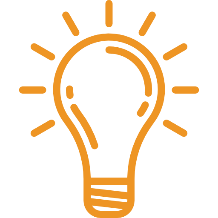 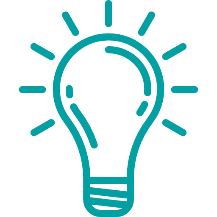 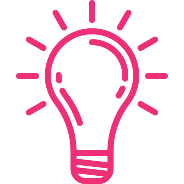 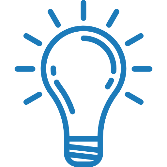 INVESTOR RETURN
312.5%
20,000,000 BDT.
Investment
SHARE OWNERSHIP
INVESTMENT APPEAL
Investors together will get 49% of ownership of a  designated commercial space.
20 INVESTORS
A
B
C
D
Return on Investment (ROI)
625,000,00 BDT (3.125 Times their Investment).
F I N A N C I A L PROJECTIONS
03. PROFIT
741,128,556 BDT 
(Total Revenue - Total Costs).
01. TOTAL COST
BDT 
518,871,444
518,871,444 BDT (Project Cost + Contingency).
%
BDT 741,128,556
BDT
1,240,000,000
143
02. TOTAL REVENUE
1,240,000,000 BDT (Plot Sales) from lowest.
04. PROFIT RATIO
Approximately 143%.
I N V E S T M E N T OPPORTUNITY
EACH INVESTMENT
RETURN ON
INVESTMENT (ROI)
INVESTORS
Each Investor will Get
31,25,000 BDT.
(Within 3 Years)
Each Investor Contributes 10,00,000 BDT.
1
2
3
Seeking 20 Investors
Highly Profitable
Projected ROI of 312.5% speaks for itself.
Contingency/Subsidiary Cost
A built-in 30% contingency ensures risk mitigation.
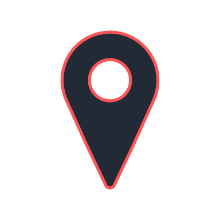 Prime Location
Lakeside living, Green spaces, and Modern Amenities attract premium buyers.
Tangible Asset
Investors together will get 49% of ownership in a commercial space.
Secure and Protected Investment
Investors will get registration on commercial space aligned with shares, which will be tangible security for investment.
W H Y INVEST
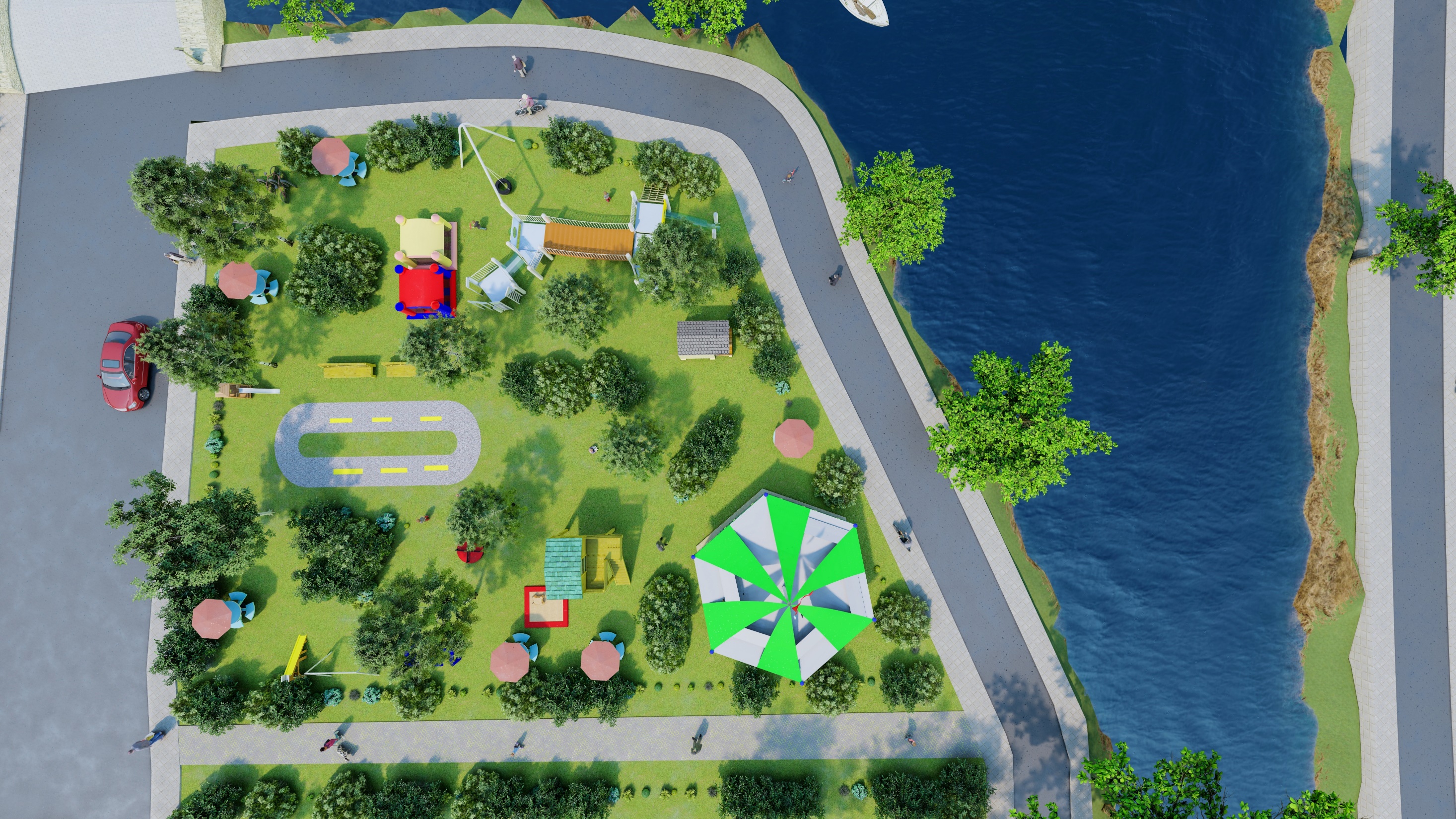 If you express interest
We Extend a Warm Invitation to Invest by
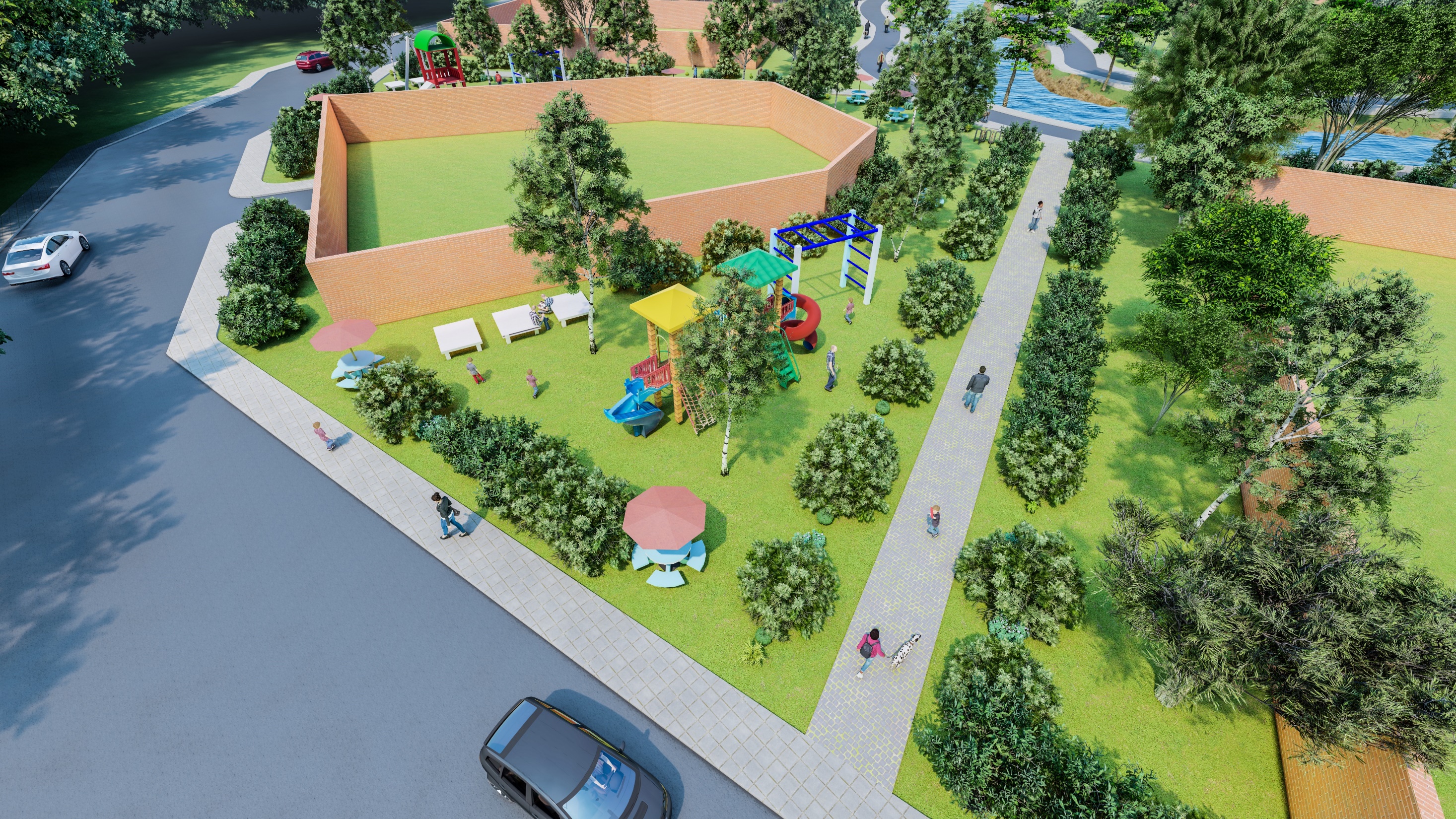